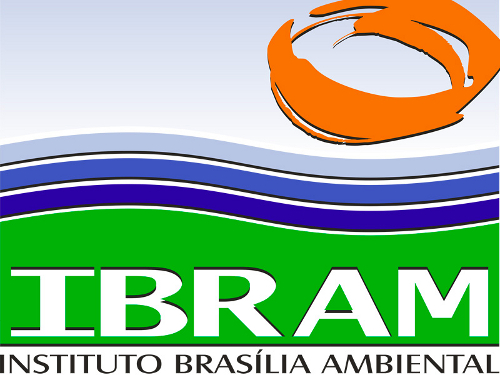 ORGANOGRAMA DO IBRAM
Instituto Brasília Ambiental
EIXOS INTEGRADORES DO IBRAM
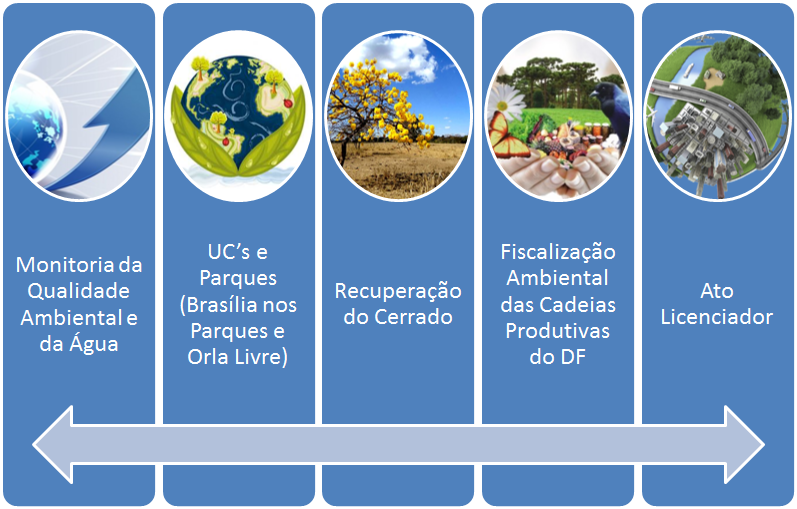 LEGISLAÇÃO E EDUCAÇÃO AMBIENTAL
Instituto Brasília Ambiental
[Speaker Notes: bbbbbbbbbbbbbbbbbbbbbbbbbbbbbbbbbbb]
Gestão por Processos do IBRAM e Interface com a Fiscalização Ambiental
Processos
Impacto da Ação e Efetividade: Desenvolvimento das atividades causando o menor impacto ambiental possível  (auditoria ambiental garante o cumprimento das condicionantes das licenças em cada uma das 3 fases e incentiva a busca pela regularidade)
Impacto da Ação e Efetividade: Controle do desmatamento no DF e nas demais regiões do país (auditoria ambiental coíbe o desmatamento ilegal e incentiva a busca pela regularidade)
Impacto da Ação e Efetividade: Conservação  da Biodiversidade  (auditoria ambiental atua no combate ao  tráfico e maus tratos de animais)
Impacto da Ação e Efetividade: proteção da biodiversidade com o uso sustentável das UCs pela sociedade (auditoria ambiental coíbe atividades irregulares dentro da UC, invasões, desmatamento etc)
Ato 
Licenciador
Supressão De Vegetação
Gestão de Fauna
Gestão de Unidades de Conservação
Análise ambiental: estudos e aspectos físicos para concessão de licença e posterior avaliação do seu cumprimento.
Análise ambiental: autorização para supressão; operação do Sistema DOF (Documento de Origem Florestal).
Análise ambiental: Operação do SISPASS, controle de maus tratos e tráfico de animais.
Análise ambiental: Elaboração de Plano de manejo, zoneamento, poligonais, conservação, gestão das áreas protegidas.
Produto: Licença ambiental
Produto: Autorizações para supressão, manutenção do DOF
Produto: manutenção do SISPASS
Produto: Unidade de Conservação mantida.
Instituto Brasília Ambiental
[Speaker Notes: aaaaaaaaaaaaaaaaaaaaaaaaaaaaaaaaaa]
Ações Estratégicas de Governo e Interface com a Fiscalização Ambiental
Impacto da Ação e Efetividade: Permitir o planejamento urbano e ambiental na APP da Orla do Lago Paranoá  (a auditoria ambiental do IBRAM  realiza o acompanhamento de desobstruções nas áreas com restrições ambientais).
Impacto da Ação e Efetividade: Permitir o planejamento urbano adequado (auditoria ambiental coíbe atividades de parcelamento irregulares, invasões, desmatamento, acompanhamento de desobstruções em áreas com restrições ambientais e etc
Projeto Orla Livre
Combate à Grilagem
Produto: Desobstruções na faixa de APP e Parques - Orla do Lago Paranoá
Produto: Combate a grilagem, subsídios para o licenciamento ambiental e estudos ambientais
Vistoria prévia e acompanhamento das desobstruções , relatórios de achados e procedimentos adotados nos territórios
Participar de ações conduzidas pelo Comitê de Governança do Território, gerando
ATRIBUIÇÕES DA FISCALIZAÇÃO AMBIENTAL DO IBRAM - PREVENTIVA E INTEGRADA

Fornecer subsídios ao processo de licenciamento, conservação da biodiversidade, monitoramento ambiental e para campanhas de educação ambiental, com base nas competências regimentais: FISCALIZAÇÃO DE FAUNA, FISCALIZAÇÃO DE FLORA, FISCALIZAÇÃO DA POLUÍÇÃO DO AR E SONORA, FISCALIZAÇÃO DE INDÚSTRIA, SERVIÇOS E RECURSOS HÍDRICOS.
Instituto Brasília Ambiental
[Speaker Notes: xxxxxxxxxxxxxxxxxxxxxxxxxxxxxxxxxxxxxxxxxxx]